Talking about the environment
-er/-ir verbs 3rd person singular present(-e)
-er/ir verbs 3rd person plural present (-en)
Possessive adjectives: mi/mi and tu/tus
Y9 Spanish
Term 2.1 - Week 5 - Lesson 37
Amanda Izquierdo, Louise Caruso, Pete WatsonArtwork: Mark Davies

Date updated: 29/10/21
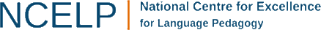 [Speaker Notes: Artwork by Mark Davies. All additional pictures selected are available under a Creative Commons license, no attribution required.
With thanks to Rachel Hawkes and Nick Avery for their input on the lesson material.

Learning outcomes (lesson 1):
3rd person singular and plural of present tense of ‘-er/-ir’ verbs (e/en).
Consolidation of possessive adjectives: mi/mis and tu/tus.
Consolidation of [ja], [jo], [ju] vs [ga], [go], [gu], listening recognition and oral production.
Word frequency (1 is the most frequent word in Spanish): 
9.2.1.5 (introduce): encender [1431]; promover [1601]; resolver [867]; sobrevivir [1908]; producir  [245]; prohibir [1641]; proteger [1107]; morir [212]; planeta [1496]; vidrio [1905]; bosque [1444]; recursos [1149]; plástico [1965]; futuro [719]; consumo [1424]; uso [471]; efecto [309]; terrible [1246]; esencial [1872]; grave [901]; medio ambiente [ambiente-729]; gobierno [185]
9.2.1.2 (revisit) aceptar [433]; dedicar [430]; echar de menos [echar-462]; lograr [287]; nadar [3605]; soportar [1508]; aventura [1773]; desafío [2839]; sol [383]; humano [243]; organización [531]; diferente [293]; tiempo² [80]; peligroso [1572]; pobre [492]; Alemania [N/A] todavía [264]; a través de [través - 270]9.1.2.1 (revisit) pelear [1910]; mejorar [855]; invitar [820]; practicar [1595]; riesgo [877]; cruzar [815]; pelota [2270]; sé [saber-44]; contra [177]; duro [741]; tenis [4856]; varios [386]; consejo [914]

Source: Davies, M. & Davies, K. (2018). A frequency dictionary of Spanish: Core vocabulary for learners (2nd ed.). Routledge: London

The frequency rankings for words that occur in this PowerPoint which have been previously introduced in NCELP resources are given in the NCELP SOW and in the resources that first introduced and formally re-visited those words. 
For any other words that occur incidentally in this PowerPoint, frequency rankings will be provided in the notes field wherever possible.]
Vocabulario
escuchar
*sala de escape = escape room
*pista = hint
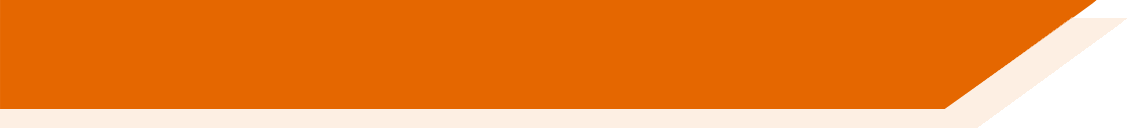 Lucía y Daniel están en una *sala de escape. Escucha las pistas*, elige una palabra y escribe los números correctos para abrir la puerta.
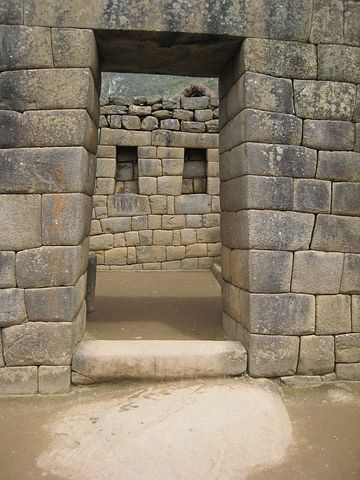 C
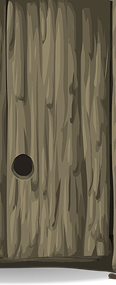 B
D
1
2
A
3
¡correcto!
B
4
A
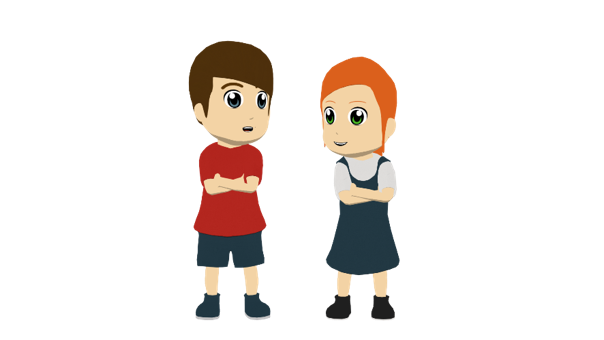 5
B
6
C
7
8
[Speaker Notes: Timing: 5 minutes

Aim: to revisit words from this week’s revisited vocabulary sets.

Procedure:
1. Click on the action buttons to hear the definitions.
2. Students decide if the answer is in column 1, 2, 3 or 4. They will write down the correct number for each definition to form a code.
3. Teacher clicks on the door to reveal the answers (the code).
4. Once the full code has been revealed, the door will open.

Transcript:
Está en el cielo y da calor.
Otra palabra para ‘difícil’.
La necesitas para jugar al tenis o al fútbol.
Una actividad para mejorar en algo.
Un país cerca de Francia.
Lo haces en el agua.
Una persona sin dinero.
Así puedes describir unas aventuras.

Frequency of unknown words and cognates:
escape [>5000]; pista [2150]]
Vocabulario
leer / hablar
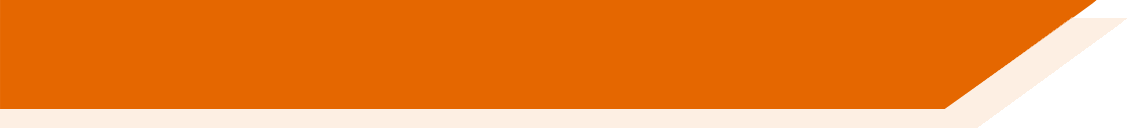 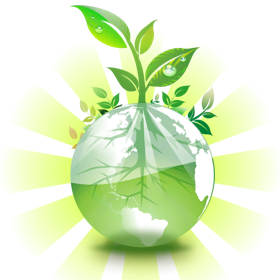 [1/2]
el medioambiente
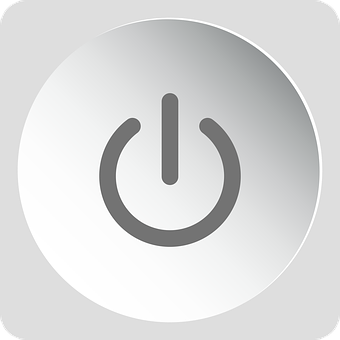 This verb has a change (e>ie) in the stem (the beginning of the verb) for ‘I’, ‘you singular’, ‘he/she’ and ‘they’: enciendo (I turn on), enciendes (you turn on)...
encender
[environment]
[to turn on, turning on]
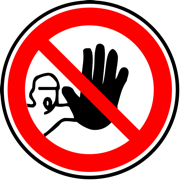 essential
prohibir
esencial
[to forbid, to ban]
¡Atención! ’Planeta’ ends in ‘-a’, but it’s a masculine word!
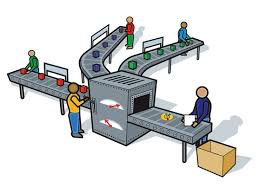 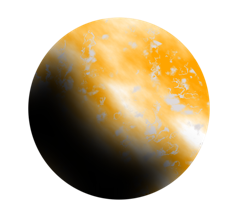 producir
el planeta
[to produce, producing]
[planet]
[Speaker Notes: Vocabulary introduction and practice slide [1/2]

Timing: 3 minutes

Aim: to introduce new vocabulary

Procedure1. Pupils either work by themselves or in pairs, reading out the words and recapping their English meaning (1 minute).2. Then the teacher removes the English words or pictures (one by one) and they try to recall the English orally (chorally), looking at the Spanish (1 minute).3. Then the Spanish meanings are removed (one by one) and they to recall them orally (again, chorally), looking at the English (1 minute)4. Optionally, further rounds of learning can be facilitated by one pupil turning away from the board, and his/her partner asking him/her the meanings (‘¿Cómo se dice X en español?’).  This activity can work from L2  L1 or L1  L2.

Notes:
1. The lesson focuses on –e and -en, which is why the ‘z’ in produzco is not flagged.
2. It may help to remind students of words they already know with this stem change (sentir, querer...).]
Vocabulario
leer / hablar
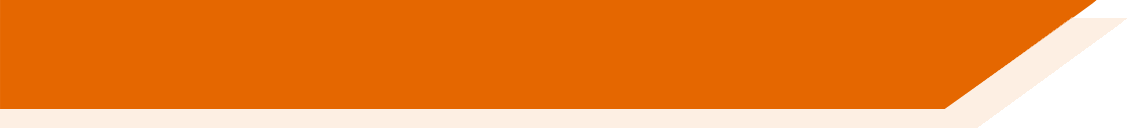 [2/2]
These two verbs have a change (o>ue) in the stem (the beginning of the verb) for ‘I’, ‘you singular’, ‘he/she’ and ‘they’: promueve (s/he or it promotes), resuelven (they resolve)...
to promote, promoting
el vidrio
promover
[glass]
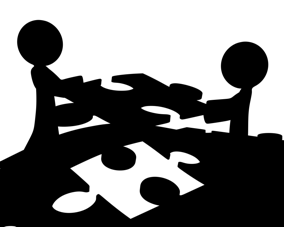 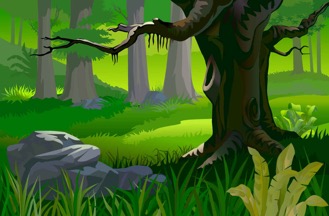 el bosque
resolver
[to resolve, resolving]
[forest]
Note: this word is a noun. 
For example: 
Es bueno promover el uso del transporte público= It’s good to promote the use of public transport.
government
el gobierno
el uso
use
[Speaker Notes: [2/2]

Notes:
1. It may help to remind students of words they already know with this stem change (dormir, volver).]
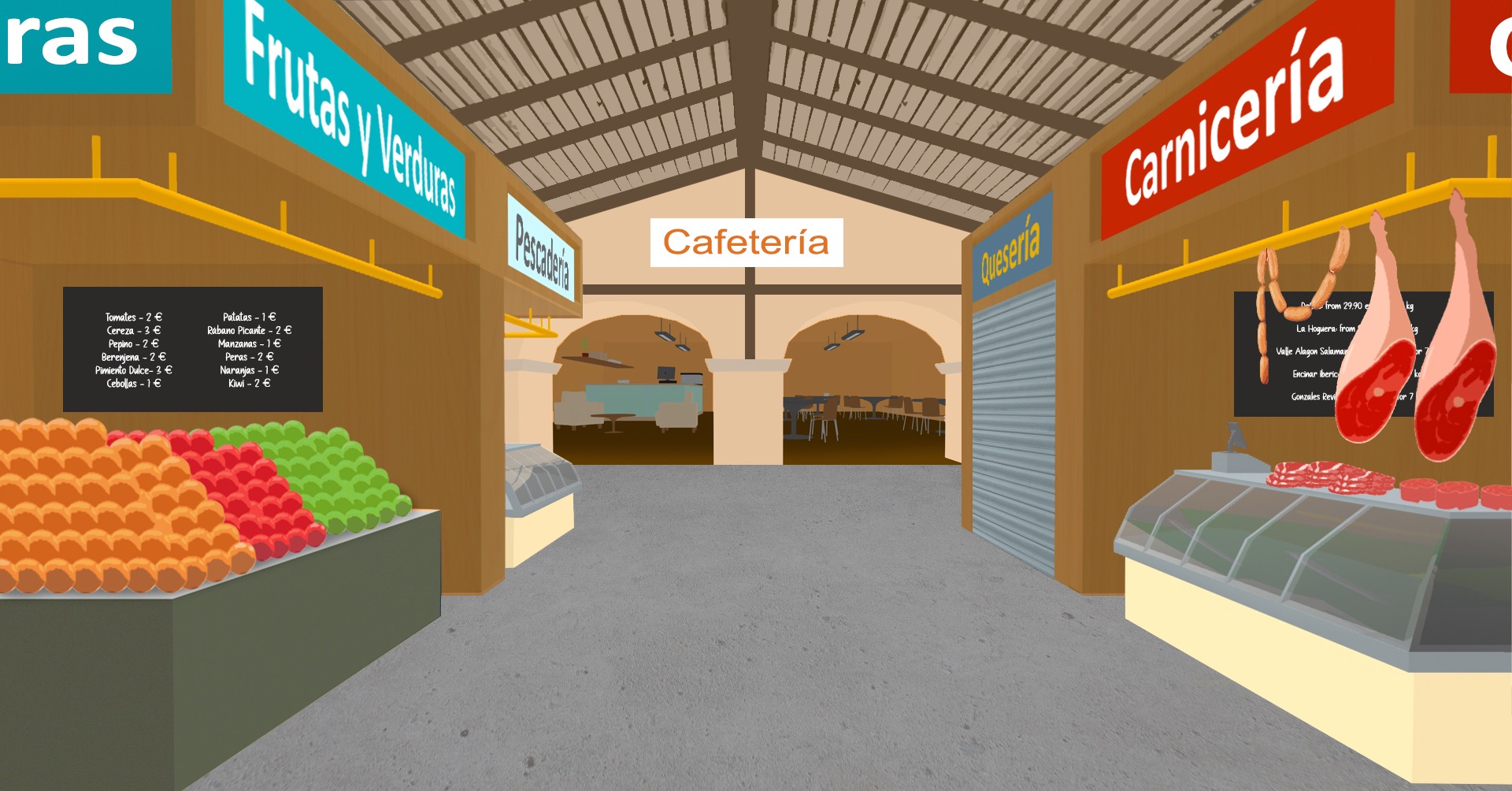 Fonética
leer / escuchar/ hablar
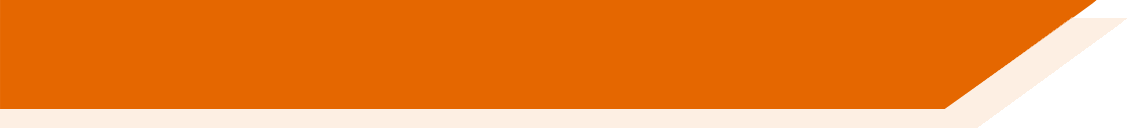 1
‘ja’, ‘jo’, ‘ju’
Remember, the ‘j’ in ‘ja’, ‘jo’ and ‘ju’ and the ‘g’ in ‘ga’, ‘go’ and ‘gu’ are pronounced differently. Listen and compare:
2
‘ga’, ‘go’, ‘gu’
Lee el texto con tu pareja. ¡Intenta pronunciar las palabras correctamente! Luego, piensa: ¿qué significa?
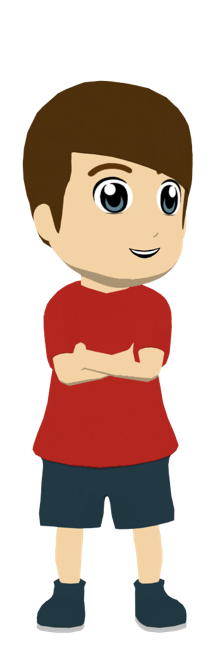 “Creo que es esencial mejorar la salud del planeta. Yo, por ejemplo, siempre elijo productos en vidrio porque son más seguros para el medioambiente. Es más justo*, sin embargo tengo que pagar un poco más. También traigo siempre mis propias bolsas cuando vengo al mercado. Además, sigo los consejos de mi profesor y guardo las hojas* con apuntes* viejos para hacer dibujos o las pongo en la papelera de reciclaje*. Finalmente, recojo basura todos los jueves con mi amigo José. Me gusta porque trabajamos juntos para dejar las calles limpias”.
*justo = just, fair   *hoja = sheet   *apuntes = notes   *papelera de reciclaje = recycle bin
[Speaker Notes: Timing: 5 minutes

Aim: to gain confidence in producing the SSCs [ja], [jo], [ju] and [ga], [go], [gu] in context.

Procedure:
Students listen to the recordings modelling the SSCs.
Then, they read the text out loud in pairs, paying attention to the pronunciation of the words with the SSCs in question (in bold).
Finally, students try to translate the text orally. This could be done in pairs or as a whole group activity.

Frequency of unknown words and cognates:
justo [1511]; hoja; [916]; apunte [4865]; papelera [>5000]; reciclaje [>5000]]
Saying what s/he does and they do-er & -ir verbs in the 3rd person
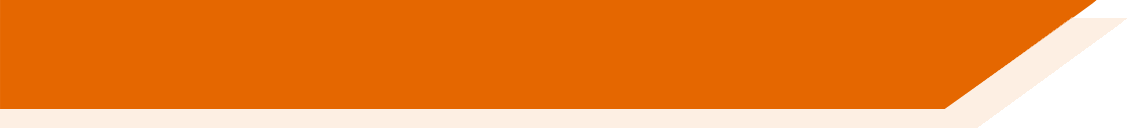 As you know, many Spanish infinitives end in –er or –ir.
The verb ending changes depending on who the verb refers to.
Compare:
Promueve los productos naturales.
S/he or it promotes natural products.
They resolve difficult problems.
Resuelven problemas difíciles.
-e
To mean ‘s/he’ or ‘it’, remove –er/ir and add ______.
-en
To mean ‘they’, remove –er/ir and add _____.
[Speaker Notes: Timing: 2 minutes

Aim: to revisit the –e ending for 3rd person singular and the –en ending for 3rd person plural of ‘–er’ and ‘–ir’ verbs. 

Procedure:
1. Click to go through the explanation and examples on this slide.]
Cuidar el medioambiente
leer
Aquí tienes unos extractos de un artículo en una revista sobre el medio ambiente.
¿Qué son las ONG? Son organizaciones benéficas*. Sus actividades promueven cambios en la sociedad y en el medioambiente, pero no son parte del gobierno.

*organizaciones benéficas = charities
¿Quién hace la acción: el gobierno o las ONG?
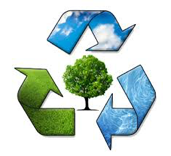 1. Producen artículos con consejos.
2. Prohíbe el tráfico en el centro de la ciudad.
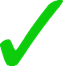 3. Promueven el uso del transporte público.
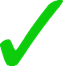 4. Resuelve las dudas de la gente sobre el reciclaje*.
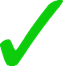 5. Enciende las luces de las calles durante menos horas.
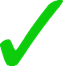 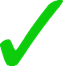 6. Ofrecen apoyo para evitar el cambio climático.
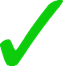 7. Comparten ideas para ayudar al planeta.
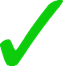 8. Reciben dinero para promover cambios.
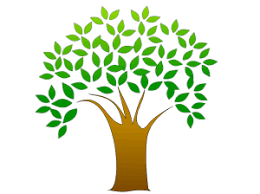 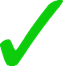 9. Descubre formas más sostenibles* de hacer las cosas.
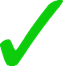 10. Decide las acciones para cuidar el medioambiente.
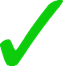 *el reciclaje = recycling   *sostenible = sustainable
[Speaker Notes: Timing: 7 minutes
Aim: reading exercise to practise distinguishing between ‘-er’ and ‘-ir’ verbs in the 3rd person singular and plural.

Procedure:
Students write 1-10 in their books and ‘it’ or ‘they’ for each.  Answers appear on each mouse click.
Understanding of sentences should also be checked. Students could work in pairs to discuss the meanings of the sentences (see next slide).

Notes:
A callout explaining what an ’ONG’ is appear at the beginning of the activity. ONG is the acronym for ‘Organización NO Gubernamental’, NGO in English.
In item 10: in English the translation might require an additional couple of words: ‘It decides what actions to take in order to look after the environment’.

Frequency of unknown words and cognates:
reciclaje [>5000]; sostenible [4993]; benéfico [>5000] climático [3788]]
gramática
Talking about possessions in singular and plural
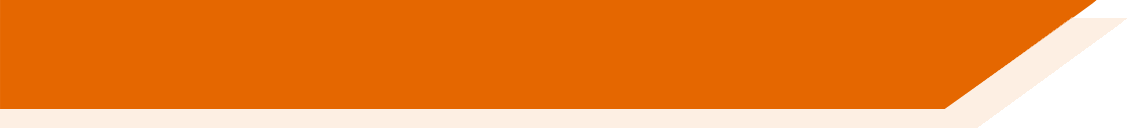 Gender in Spanish
To say ‘my’ in Spanish before a singular or uncountable noun, use _____.
mi
My cousin turns the light on.
Mi primo enciende la luz.
mis
To say ‘my’ in Spanish before a plural noun, use _____.
My cousins turn the light on.
Mis primos encienden la luz.
Stephen Owen
[Speaker Notes: [1/2]
Timing: 2 minutes

Aim: to recap ‘mi/mis’ and ‘tu/tus’.

Procedure:
Click to go through the explanation and examples.

Notes:
1. Highlight the fact that the form of the verb in the 3rd person changes between singular and plural to agree with the possessive adjective and noun in number (but not gender).]
gramática
Talking about possessions in singular and plural
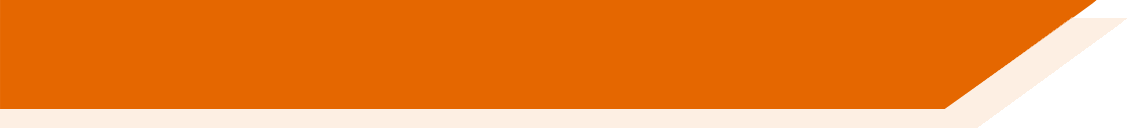 Gender in Spanish
To say ‘your’ in Spanish before a singular or uncountable noun, use _____.
tu
Tu profesor promueve la protección del planeta.
Your teacher promotes the protection of the planet
tus
To say ‘your’ in Spanish before a plural noun, use _____.
Your teachers promote the protection of the planet.
Tus profesores promueven la protección del planeta
It does not matter whether the nouns are masculine or feminine.
Stephen Owen
[Speaker Notes: [2/2]
Timing: 2 minutes

Aim: to recap ‘mi/mis’ and ‘tu/tus’.

Procedure:
Click to go through the explanation and examples.

Notes:
1. Highlight the fact that the form of the verb in the 3rd person changes between singular and plural to agree with the possessive adjective and noun in number (but not gender).]
leer
Daniel y Hugo están en clase de ciencias y hablan sobre las actividades de personas diferentes para cuidar el planeta. Lee y completa la tabla.
1. “Prefiere el transporte público”.
prefers public transport
my sister
2. “Recogen basura”.
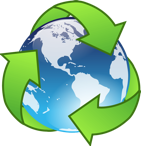 3. “Promueve la colaboración*”.
collect rubbish
my cousins (f)
promotes collaboration
your director
4. “Ofrece apoyo a otros voluntarios.”
offers help to other volunteers
my teacher (f)
5. “No encienden las luces”.
6. ”Nunca conducen”.
don’t turn the lights on
my classmates
7. “Dirige una organización de apoyo al medioamente”.
your parents
never drive
8. “No come productos animales”.
your uncle
directs a charity
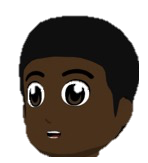 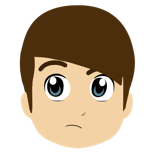 does not eat animal products
my brother
*colaboración = collaboration
[Speaker Notes: Timing: 8 minutes

Aims: to use the verb ending (-e or –en) to identify the correct subject (singular or plural).

Procedure:1. Students read the sentences to work out whether the subject described is singular or plural.
2. They select the correct item from either column A or column B. They could simply write ‘A’ or ‘B’ here.
3. For each sentence, they also write the translation of ‘A’ or ‘B’ (the correct option) in English, as well as the action.
4. Click to reveal each answer.
5. Go through answers with students and give feedback.

Frequency of unknown words and cognates:
colaboración [2311]]
Lucía también habla con Nadia sobre las actividades de otras personas para cuidar el medio ambiente. 
Escucha y elige la opción correcta:
escuchar / leer
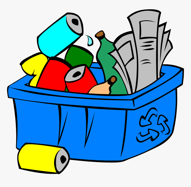 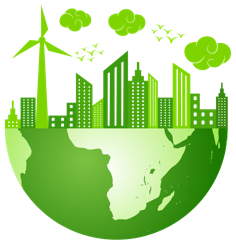 1
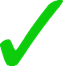 2
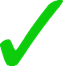 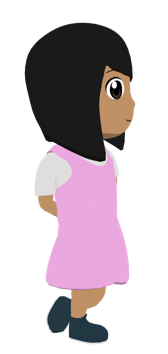 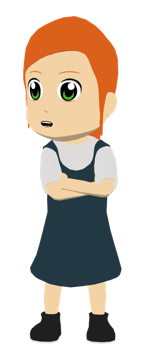 3
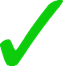 4
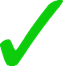 *reciclaje = recycling
[Speaker Notes: [1/2]
Timing: 8 minutes

Aims:
to practise understanding the difference between ‘mi/mis’ and ‘tu/tus’.
to correctly match each possessive adjective with the corresponding sentence, paying attention to the noun and the verb ending.

Procedure:
1. Click the number trigger to play the audio.
2. Students listen to the beginning of the sentence and decide which is the correct continuation. 
3. Check answers and elicit the English meanings of the sentences orally.

Notes:
1. The correct answer (‘a’ or ‘b’) may be reached by either paying attention to the form of the possessive adjective or the form of the noun in the audio, as both of these words require number marking.

Transcript:
Mis profesores...
Tu amigo...
Mi directora...
Tus compañeros...
Tu tía...
Mis abuelos...
Mi madre...
Tus primas...

Frequency of unknown words and cognates:
reciclaje [>5000]]
Lucía también habla con Nadia sobre las actividades de otras personas para cuidar el medio ambiente. 
Escucha y elige la opción correcta:
escuchar / leer
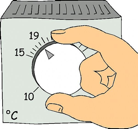 5
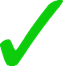 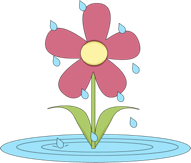 6
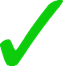 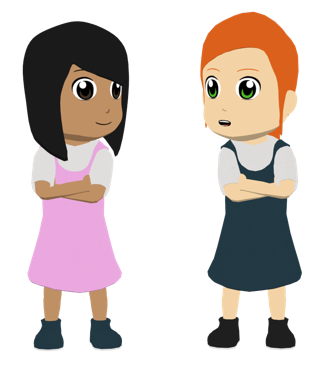 7
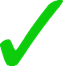 8
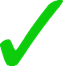 *calefacción = heating
[Speaker Notes: [2/2]
Timing: 8 minutes

Aims:
to practise understanding the difference between ‘mi/mis’ and ‘tu/tus’.
to correctly match each possessive adjective with the corresponding sentence, paying attention to the noun and the verb ending.

Procedure:
1. Click the number trigger to play the audio.
2. Students listen to the beginning of the sentence and decide which is the correct continuation. 
3. Check answers and elicit the English meanings of the sentences orally.

Transcript:
Mis profesores...
Tu amigo...
Mi directora...
Tus compañeros...
Tu tía...
Mis abuelos...
Mi madre...
Tus primas...

Frequency of unknown words and cognates:
calefacción [>5000]]
hablar / escuchar
¿Qué hacen para cuidar el planeta?
Persona A: debes decir la frase en español a tu pareja.
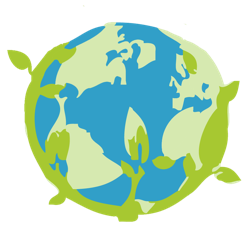 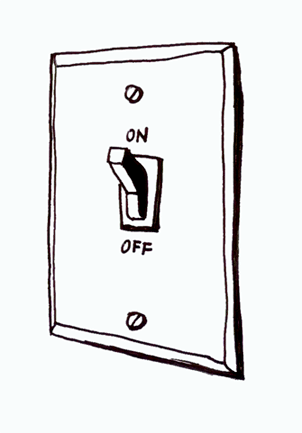 Persona B: escucha y marca la respuesta correcta.
Luego cambia.
No encienden las luces durante el día.
Un ejemplo:
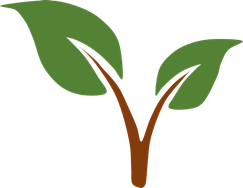 Persona B
(marca):
Persona A 
(pregunta):
Escucha la frase. ¿Es ‘–e’ o ‘–en’? Marca la respuesta correcta. Después, completa la tabla.
Debes decir estas frases en español. Usa ‘–e’ si es singular 
y ‘–en’ si es plural.
1. They don’t turn the lights on during the day.
don’t turn the lights on during the day
my aunts
[Speaker Notes: Timing: 10 minutes

Aims: to connect the verb endings ‘-e’ and ‘-en’ with the correct subject.

Procedure: 
Person A uses their cards to say the English phrases in Spanish.
Student B listens and ticks the correct column. Then, they complete the table with the rest of the information in the phrase.
Then, students swap roles.]
Persona A
Persona A
Escucha la frase. ¿Es ‘–e’ o ‘–en’? Marca la respuesta correcta. Después, completa la tabla.
Debes decir estas frases en español.
Usa ‘–e’ si es singular y ‘–en’ si es plural.
1. They offer support to different organisations.
2. She only turns the light on when it’s essential.
3. They eat less meat.
4. They read books about the environment.
5. He learns about the planet.
6. She prefers to travel by bike.
Persona A
[Speaker Notes: DO NOT DISPLAY DURING ACTIVITY
See accompanying Word doc for printable version.

Target sentences for Person A to produce based on the prompt cards:
Ofrecen apoyo a organizaciones diferentes.
Solo enciende las luces cuando es esencial.
Comen menos carne.
Leen libros sobre el medioambiente.
Aprende sobre el planeta.
Prefiere viajar en bicicleta.]
Persona B
Persona B
Escucha la frase. ¿Es ‘–e’ o ‘–en’? Marca la respuesta correcta. Después, completa la tabla.
Debes decir estas frases en español.
Usa ‘–e’ si es singular y ‘–en’ si es plural.
1. He promotes green products.
2. She collects glass bottles.
3. They turn on the lights for less time.
4. They do various tasks with an organisation.
5. She writes letters to the government.
6. They offer help to clean the forest.
Persona A
[Speaker Notes: DO NOT DISPLAY DURING ACTIVITY
See accompanying Word doc for printable version.

Target sentences for Person A to produce based on the prompt cards:
Promueve productos verdes.
Recoge botellas de vidrio.
Encienden las luces por menos tiempo.
Hacen varias tareas con una organización.
Escribe cartas al gobierno.
Ofrecen ayuda para limpiar el bosque.]
Persona A
Persona A
Escucha la frase. ¿Es ‘–e’ o ‘–en’? Marca la respuesta correcta. Después, completa la tabla.
Debes decir estas frases en español.
Usa ‘–e’ si es singular y ‘–en’ si es plural.
1. He promotes green products.
your cousin
promotes green products
2. She collects glass bottles.
collects glass bottles
3. They turn on the lights for less time.
my friend
turn the lights on for less time
my uncles
4. They do various tasks with an organisation.
your brothers
do tasks with an organisation
5. She writes letters to the government.
your teacher
writes letters to the government
offer help to clean the forest
6. They offer help to clean the forest.
my sons
Persona A
[Speaker Notes: ANSWER SLIDE - A

Teacher can use this to give feedback.]
Persona B
Persona B
Escucha la frase. ¿Es ‘–e’ o ‘–en’? Marca la respuesta correcta. Después, completa la tabla.
Debes decir estas frases en español.
Usa ‘–e’ si es singular y ‘–en’ si es plural.
1. He promotes green products.
your parents
offer support to organisations
2. She collects glass bottles.
only turns the light on at night
3. They turn on the lights for less time.
your aunt
eat less animal products
my friends
4. They do various tasks with an organisation.
my daughters
read about the environment
5. She writes letters to the government.
learns about the planet
my cousin
6. They offer help to clean the forest.
prefers to travel by bike
your sister
Persona A
[Speaker Notes: ANSWER SLIDE - A

Teacher can use this to give feedback.]
Talking about climate change
-er/-ir verbs 3rd person singular past(-ió)
-er/ir verbs 3rd person plural past (-ieron)
Possessive adjectives: nuestro(s)/nuestra(s)
Y9 Spanish
Term 2.1 - Week 5 - Lesson 38
Amanda Izquierdo, Louise Caruso, Pete WatsonArtwork: Mark Davies

Date updated: 09/12/21
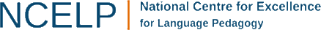 [Speaker Notes: Artwork by Mark Davies. All additional pictures selected are available under a Creative Commons license, no attribution required.
With thanks to Rachel Hawkes and Nick Avery for their input on the lesson material.

Learning outcomes (lesson 1):
Introduce 3rd person plural of the PAST preterite of ‘-er/-ir’ verbs (-ieron), alongside revisiting of 3rd person singular of  PAST preterite (-ió)
Consolidation of possessive adjectives: nuestro/nuestra (now in plural forms 'nuestros' and 'nuestras’)
Consolidation of [ja], [jo], [ju] vs [ga], [go], [gu], listening recognition.
Word frequency (1 is the most frequent word in Spanish): 
9.2.1.5 (introduce): encender [1431]; promover [1601]; resolver [867]; sobrevivir [1908]; producir  [245]; prohibir [1641]; proteger [1107]; morir [212]; planeta [1496]; vidrio [1905]; bosque [1444]; recursos [1149]; plástico [1965]; futuro [719]; consumo [1424]; uso [471]; efecto [309]; terrible [1246]; esencial [1872]; grave [901]; medio ambiente [ambiente-729]; gobierno [185]
9.2.1.2 (revisit) aceptar [433]; dedicar [430]; echar de menos [echar-462]; lograr [287]; nadar [3605]; soportar [1508]; aventura [1773]; desafío [2839]; sol [383]; humano [243]; organización [531]; diferente [293]; tiempo² [80]; peligroso [1572]; pobre [492]; Alemania [N/A] todavía [264]; a través de [través - 270]
9.1.2.1 (revisit) pelear [1910]; mejorar [855]; invitar [820]; practicar [1595]; riesgo [877]; cruzar [815]; pelota [2270]; sé [saber-44]; contra [177]; duro [741]; tenis [4856]; varios [386]; consejo [914]
Source: Davies, M. & Davies, K. (2018). A frequency dictionary of Spanish: Core vocabulary for learners (2nd ed.). Routledge: London

The frequency rankings for words that occur in this PowerPoint which have been previously introduced in NCELP resources are given in the NCELP SOW and in the resources that first introduced and formally re-visited those words. 
For any other words that occur incidentally in this PowerPoint, frequency rankings will be provided in the notes field wherever possible.]
Vocabulario
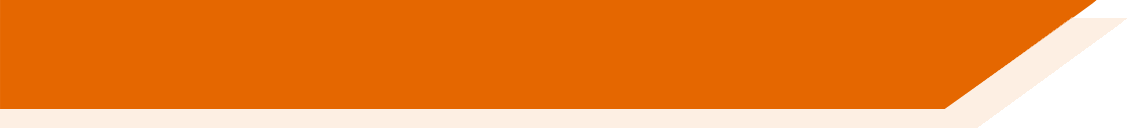 escribir
A
B
C
D
[to manage to, managing to]
[different]
[to invite, inviting]
[against]
E
F
G
H
[several, various (f)]
[human]
noun
[advice]
[organisation]
I
J
L
K
[several, various (m)]
[to accept, accepting]
[to dedicate, dedicating]
[I know]
[Speaker Notes: [1/2]
VocabularioTiming: 3 minutes

Aim: To revise in productive mode/written modality 12 items of vocabulary, within a limited time frame.
Procedure:
1. Students write A-L in books.
2. Teacher clicks / presses enter to show the word behind each letter (not in alphabetical order). It will disappear after 3 seconds. 
3. Students write down the Spanish word before the picture has faded away, ensuring that gender/definite articles are also given for any words that are nouns.

Note:
Go to the next slide to show the answers to students.

ANSWERS
contra
invitar
diferente
lograr
el humano
la organización
el consejo
varias
varios
dedicar
sé
aceptar]
Vocabulario
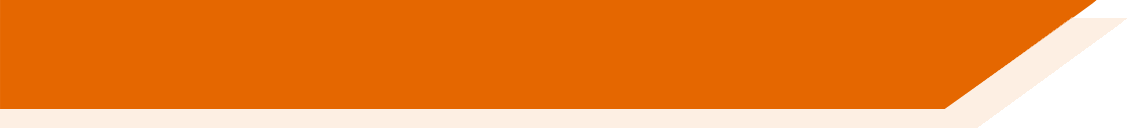 escribir
[to manage to, managing to]
[to invite, inviting]
[different]
[against]
contra
diferente
invitar
lograr
[organisation]
[several, various (f)]
[human]
noun
[advice]
la organización
el consejo
varias
el humano
[several, various (m)]
[to dedicate, dedicating]
[to accept, accepting]
[I know]
sé
varios
aceptar
dedicar
[Speaker Notes: [2/2]
VocabularioAnswer slide]
Fonética
leer / escuchar/ hablar
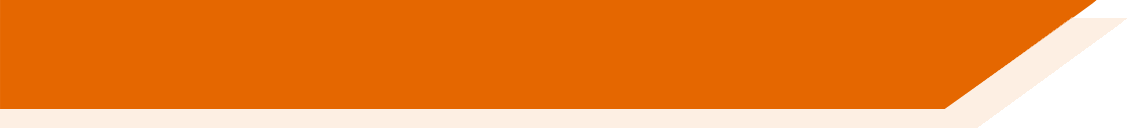 ¿Qué palabra escuchas? Marca la opción correcta.
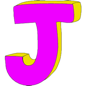 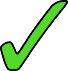 a) jota
b) gota
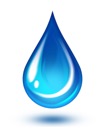 bajo
vago
4
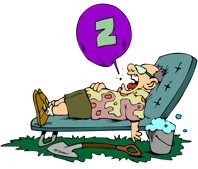 1
[J (letter)]
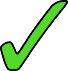 [lazy]
[drop]
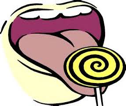 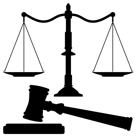 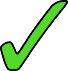 paga
paja
a) gusto
b) justo
2
5
[taste]
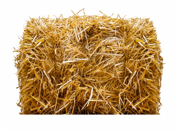 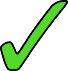 [straw]
[fair, just]
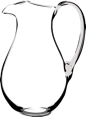 [jug]
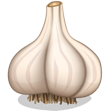 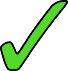 a) jarra
b) garra
ajo
hago
[garlic]
6
3
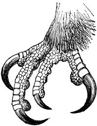 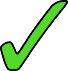 [claw]
[Speaker Notes: Timing: 3 minutes

Aim: to gain confidence in identifying and producing the SSCs [ja], [jo], [ju] and [ga], [go], [gu] in minimal pairs.

Procedure:
Students listen to each recording and decide which is the word they hear.
Teacher shows the answers.
Students can repeat the activity in pairs: student A will pronounce one word in each pair from 1 to 3 and student B needs to say which is the word that student A has pronounced. Then, they swap roles for the next 3 pairs of words.

Transcript:
jota
gusto
ajo
vago
paja
garra

Frequency of unknown words and cognates:
jota [>5000]; gota [2391]; aguar [>5000]; ajuar [>5000]; ajo [>5000]; vago [3636]; paja [3876]; jarra [>5000]; garra [4958]]
Vocabulario
leer / hablar
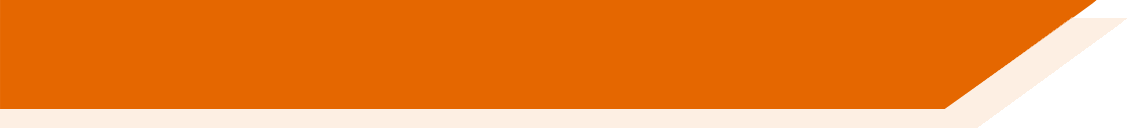 [1/2]
to survive, surviving
resource
sobrevivir
el recurso
effect
el efecto
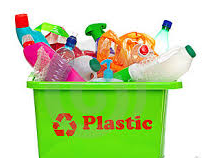 el plástico
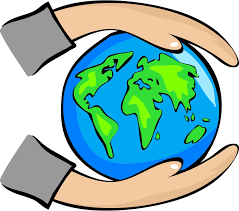 proteger
[plastic]
[to protect, protecting]
[Speaker Notes: Vocabulary introduction and practice slide [1/2]

Timing: 3 minutes (slides 8 & 9)

Aim: to introduce new vocabulary

Procedure1. Pupils either work by themselves or in pairs, reading out the words and recapping their English meaning (1 minute).2. Then the teacher removes the English words or pictures (one by one) and they try to recall the English orally (chorally), looking at the Spanish (1 minute).3. Then the Spanish meanings are removed (one by one) and they to recall them orally (again, chorally), looking at the English (1 minute)4. Optionally, further rounds of learning can be facilitated by one pupil turning away from the board, and his/her partner asking him/her the meanings (‘¿Cómo se dice X en español?’).  This activity can work from L2  L1 or L1  L2.]
Vocabulario
leer / hablar
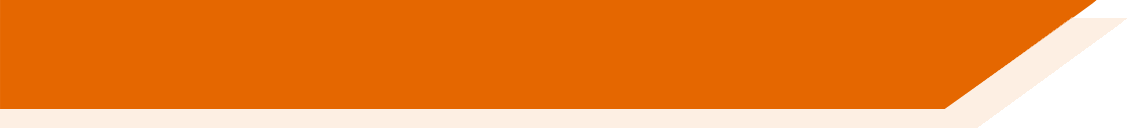 [2/2]
to die, dying
terrible
morir
terrible
This verb has a change (o>u) in the stem (the beginning of the verb) for ‘he/she’ or ‘it’ and ‘they’ in the past: murió (s/he died), murieron (they died).
serious
grave
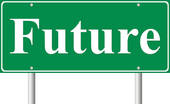 el futuro
consumption
el consumo
[Speaker Notes: Notes
1. A callout appears with the first click highlighting that ’morir’ has an irregularity in the 3rd person singular and plural of the past, which is the irregularity that applies in this lesson.]
Talking about possessionsPossessive adjective ‘nuestro’
gramática
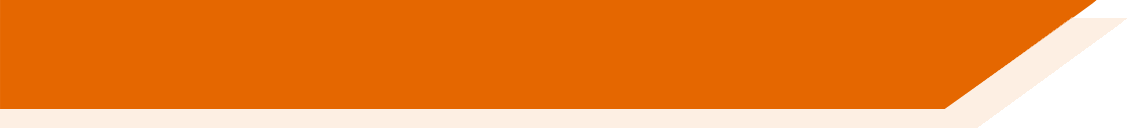 Remember that to say ‘our’, use ‘nuestro’. ‘Nuestro’ needs to agree in gender with the noun.
nuestro
For singular masculine nouns use _________.
our future
nuestro futuro
nuestra
For singular feminine nouns use _________.
our adventure
nuestra aventura
[Speaker Notes: Timing: 1 minute

Aim: to recap the use of the possessive adjective ‘nuestro’ and ‘nuestra’

Procedure:
Click to show the explanation of nuestro use in the singular. Show how nuestro will agree with the gender of the noun that it is describing.
Click to show examples. Click to show the Spanish, then you can ask what the phrase means, before clicking to reveal. There are two examples.  

Notes:
1. The plural forms ‘nuestros’ and ‘nuestras’ will be introduced later this lesson.]
Una científica viene al colegio para hablar sobre cómo cuidar el medioamente y deja un artículo con información.
leer
Lee el artículo y escribe el título correcto. Debes elegir ‘nuestro’ o ‘nuestra’.
consumo
1. Nuestro / nuestra ________________
Muchas personas deciden comprar productos de plástico porque son más baratos. Sin embargo, debemos pensar en el efecto del plástico en el medioambiente.
2 Nuestro / nuestra ________________
Botellas, bolsas, cajas... Tiramos demasiadas cosas y no pensamos en la naturaleza. Los productos de un solo uso* hacen daño al planeta. 
3. Nuestro / nuestra ________________
Es bueno reducir la cantidad de coches en el centro. Además, podemos promover el uso de energía natural para encender las luces de las calles
4. Nuestro / nuestra ________________
Los bosques en muchas zonas del mundo están desapareciendo y no van a sobrevivir muchos más años. Todos tenemos que proteger la Tierra.
5. Nuestro / nuestra ________________
Es esencial pensar en los próximos cincuenta años. ¿Qué va a pasar si no hacemos nada ahora? Todavía tenemos tiempo para mejorar las cosas.
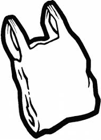 Remember: ‘el planeta’ is a masculine word.
basura
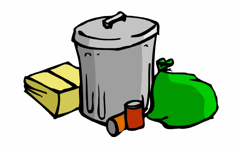 ciudad
*un solo uso = single use
planeta
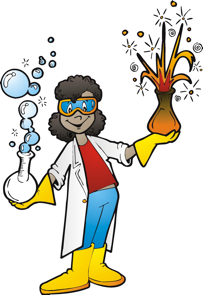 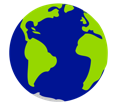 futuro
[Speaker Notes: Timing: 6 minutes

Aims: 
to correctly identify the section headers
to use the correct form of the possessive adjective (‘nuestro’ or ‘nuestra’).

Procedure:1. Students read each section and decide on the correct title from the options available. Note that there are eight options but students will only need to choose five.
2. Show the answers one by one and give feedback. As part of feedback, oral translations could be given in English for each short section.  

Notes:
1. Students are familiar with ‘pensar sobre’, but they might not know that ‘pensar en’ translates as ‘to think of’ (present in items 1 and 2). Teachers might want to point this out to students.]
Talking about completed actions in the past: 3rd person singular (preterite)
gramática
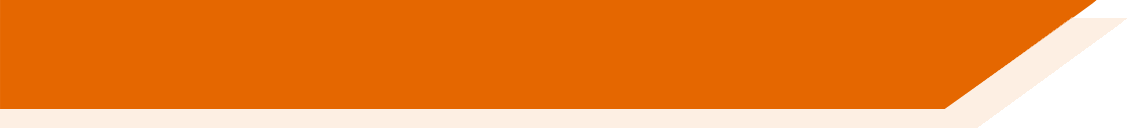 Remember that in Spanish the verb ending changes depending on who the verb refers to.
To mean ‘s/he’ or ‘it’ in the past with an –er or –ir verb, remove –er or –ir and add _____.
–ió
s/he or it forbid / banned
Prohibió = _________________________.
s/he or it survived
Sobrevivió = ___________________.
To mean ‘they’ for a completed action in the past with an –er verb or –ir verb, remove –er or –ir and add –ieron.
protegieron
Proteger
proteg
(they protected)
[Speaker Notes: Timing: 2 minutes

Aim: to recap 3rd person singular form of preterite tense for –er/–ir verbs (-ió) and introduce the 3rd person plural preterite (-ieron)

Procedure:
Go through the grammar explanation with students, revealing each new sentence on a mouse click.]
Talking about possessions in pluralPossessive adjective ‘nuestros/as’
gramática
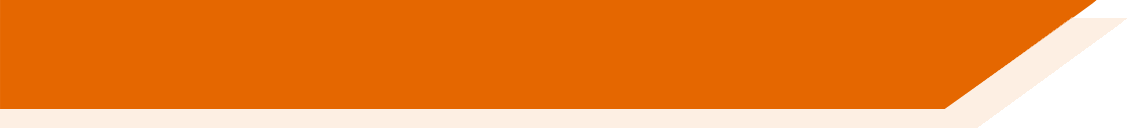 nuestra
To say ‘our’ in Spanish before a feminine noun in singular, use ________.
nuestra ayuda
our help
nuestro
To say ‘our’ in Spanish before a masculine noun in singular, use ________.
nuestro futuro
our futuro
To say ‘our’ before a feminine noun in plural, use nuestras.
nuestras ciudades
our cities
To say ‘our’ before a masculine noun in plural, use nuestros.
nuestros recursos
our resources
[Speaker Notes: Timing: 2 minutes

Aim: explain the us of the the possessive adjectives ‘nuestros and ‘nuestras’

Procedure:
Go through the grammar explanation with students, revealing each new sentence on a mouse click.]
Aquí tienes fragmentos de unas noticias sobre nuestro planeta.Debes elegir las opciones correctas para cada frase.
leer
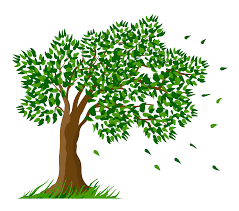 Nuestro
Nuestros
Nuestro
Nuestros
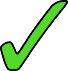 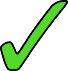 Nuestros
Nuestro
Nuestros
Nuestro
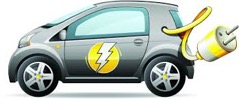 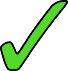 Nuestra
Nuestras
Nuestra
Nuestras
Nuestros
Nuestro
Nuestros
Nuestro
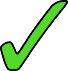 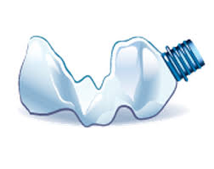 Nuestro
Nuestros
Nuestro
Nuestros
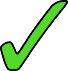 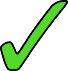 Nuestras
Nuestra
Nuestras
Nuestra
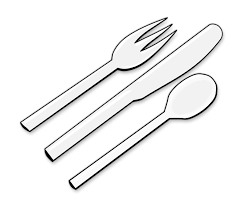 [Speaker Notes: Timing: 5 minutes

Aim: 
to connect the possesive adjectives ‘nuestro(s)’ and ‘nuestra(s)’ with the noun. 
to connect 3rd person singular and plural –er/–ir verbs in preterite with the subject.

Procedure:
Students read each phrase and decide which is the correct form of the possessive adjective.
Then, students choose the correct verb form depending on each subject.
The teacher can encourage oral translation of phrases whilst showing the answers one by one.]
Escucha las frases otra vez. ¿Qué palabra debe terminar la frase?
Ayer una organización de apoyo al medioambiente pasó unas horas en el colegio de Lucía. ¿Quién hace la acción?
escuchar
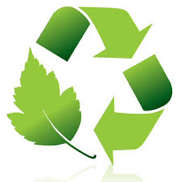 casa
casas
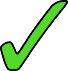 casa
casas
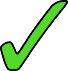 1
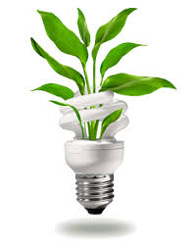 bosque
bosques
bosque
bosques
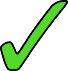 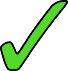 2
basura
basuras
basura
basuras
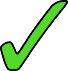 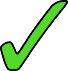 3
profesor
profesores
profesor
profesores
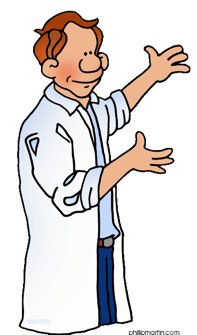 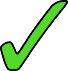 4
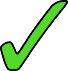 clase
clases
clase
clases
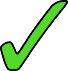 5
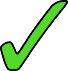 duda
dudas
duda
dudas
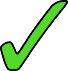 6
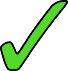 [Speaker Notes: [1/2]
Timing: 7 min

Aim: 
to practise recognising the number of the possessive adjectives ‘nuestro(s)’ and ‘nuestra(s)’.
to practise recognising 3rd person singular and plural –er/–ir verb endings in preterite.

Procedure:
Students listen to each sentence and decide whether the subject doing the action is ‘el director’ (-ió) or ‘los voluntarios’ (-ieron).
Teacher shows the answers for this first part of the activity.
Students now listen again and decide which is the correct word depending on the number of the possessive adjective that they hear.

Notes:
Note that in the next slide students will be able to hear the complete sentences and focus on comprehension. 

Transcript:
Promovió los productos sin plástico en nuestra... 
Describieron los efectos graves de los fuegos en nuestro...
Encendieron una luz con la energía de nuestra...
Ofreció ayuda con unas actividades a nuestros...
Repartió libros sobre el planeta en nuestras...
Compartieron ideas y resolvieron nuestras... 

Transcript (beige buttons):
Promovió los productos sin plástico en nuestra casa.
Describieron los efectos graves del fuego en nuestro bosque.
Encendieron una luz con la energía de nuestra basura.
Ofreció ayuda con unas actividades a nuestros profesores.
Repartió libros sobre el planeta en nuestras clases.
Compartieron ideas y resolvieron nuestras dudas.]
Ahora escucha las frases completas y escribe el significado en inglés.
escuchar
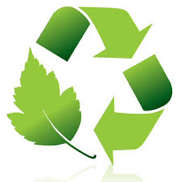 He promoted products without plastic in our houses.
1
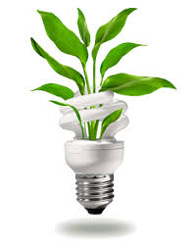 They described the serious effects of the fire in our forest.
2
They turned a light on with the energy of our rubbish.
3
4
He offered help with some activities to our teachers.
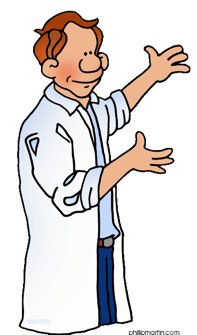 He distributed books about the planet in our classrooms.
5
They shared ideas and resolved our doubts.
6
[Speaker Notes: [2/2]

Note:
1. Students can write or say the meaning out loud.]
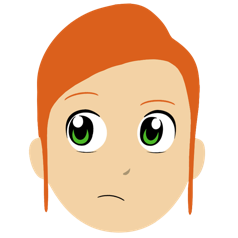 leer
Un juego de palabras
Daniel y Lucía juegan a un juego de palabras en clase.
Daniel dice una palabra y Lucía debe decir otra palabra. 
¿Cuál es la mejor opción?
el calor
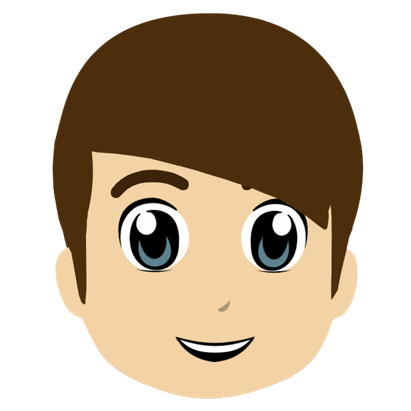 cuidar
el efecto
la lluvia
la naturaleza
[Speaker Notes: [1/6]
Timing: 4 minutes (6 Slides)
Aim: to revisit the meanings of particular nouns and verbs that will appear in the next two activities.Procedure:1. Ask students to note down which word is most closely linked to the word Daniel says.
2. Click to reveal the answers.]
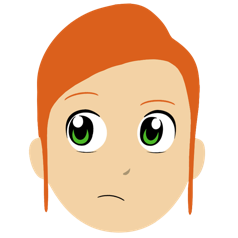 leer
Un juego de palabras
Daniel y Lucía juegan a un juego de palabras en clase.
Daniel dice una palabra y Lucía debe decir otra palabra. 
¿Cuál es la mejor opción?
el bosque
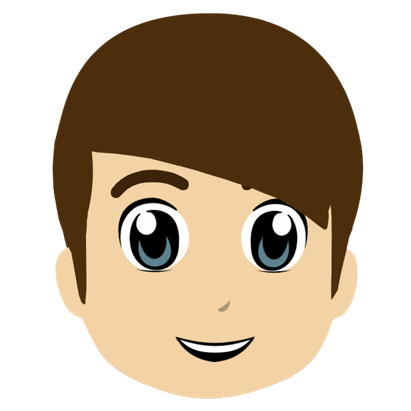 desaparecer
el futuro
el nivel
el año
[Speaker Notes: [2/6]]
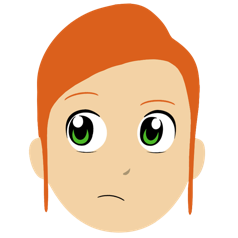 leer
Un juego de palabras
Daniel y Lucía juegan a un juego de palabras en clase.
Daniel dice una palabra y Lucía debe decir otra palabra. 
¿Cuál es la mejor opción?
el planeta
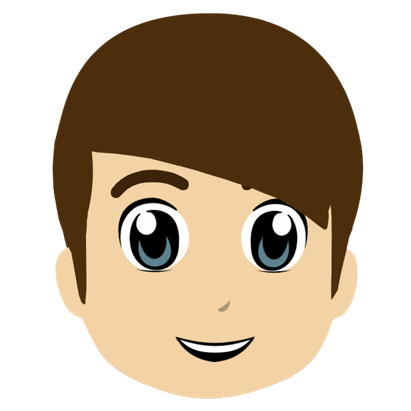 subir
el medioambiente
el nivel
el recurso
[Speaker Notes: [3/6]]
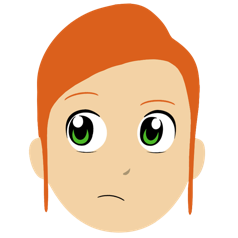 leer
Un juego de palabras
Daniel y Lucía juegan a un juego de palabras en clase.
Daniel dice una palabra y Lucía debe decir otra palabra. 
¿Cuál es la mejor opción?
la basura
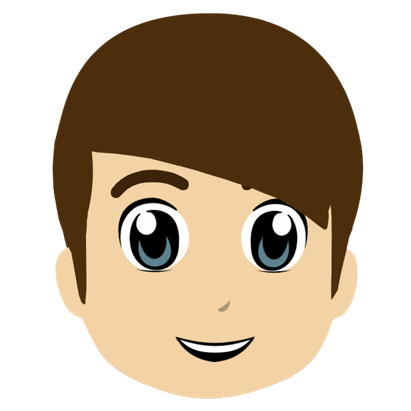 sobrevivir
el animal
el consumo
la costa
[Speaker Notes: [4/6]]
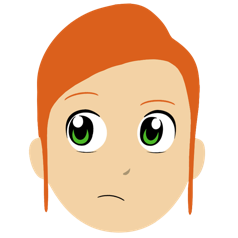 leer
Un juego de palabras
Daniel y Lucía juegan a un juego de palabras en clase.
Daniel dice una palabra y Lucía debe decir otra palabra. 
¿Cuál es la mejor opción?
el clima
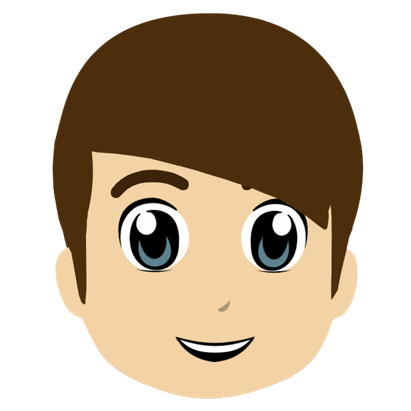 crecer
el edificio
el río
el futuro
[Speaker Notes: [5/6]]
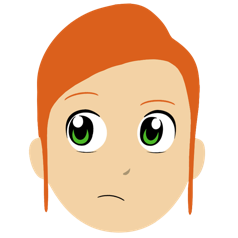 leer
Un juego de palabras
Daniel y Lucía juegan a un juego de palabras en clase.
Daniel dice una palabra y Lucía debe decir otra palabra. 
¿Cuál es la mejor opción?
el viento
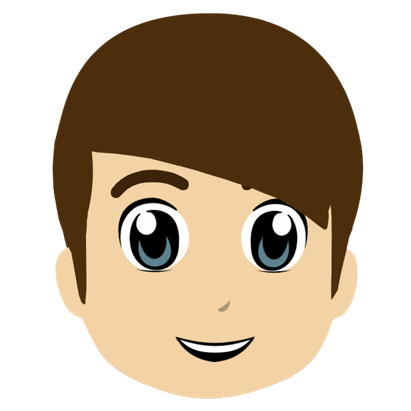 perder
todo
el efecto
el problema
[Speaker Notes: [6/6]]
Aquí tienes información sobre problemas en el medioambiente. Escucha y escribe las palabras que no están.
leer / hablar / escuchar
Ayuda
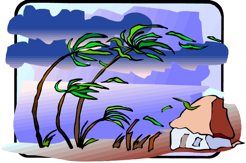 to go up = subir
to seem = parecer
to describe = describir
to suffer = sufrir
to grow = crecer
to break = romper
Cuatro efectos graves del cambio climático en Latinoamérica [1/2]

Los efectos del cambio climático ya son visibles en muchas partes de Latinoamérica, aunque mucha gente todavía no los reconoce. El calor de la Tierra 1)________ considerablemente después de la Revolución Industrial, y ahora sube cada año. Además, los gases en nuestro planeta 2)________ aumentar a un nivel máximo en 2018.
 
En la última celebración del evento “Clima y Medioambiente” los científicos 4)________ los cuatro efectos principales del cambio climático en Latinoamérica:
   
1. Lluvias. El año pasado muchos países 5)________ demasiadas lluvias, los ríos 6)________ rápidamente y el agua 7)________ una gran cantidad de edificios.
subió
parecieron
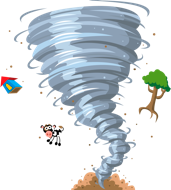 describieron
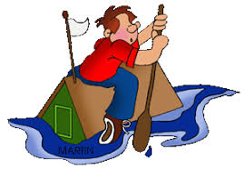 sufrieron
crecieron
rompió
[Speaker Notes: [1/2]
Timing: 10 min

Aim: 
i) to practise oral production and aural recognition of 3rd person singular and plural verb endings in preterite (–ió / –ieron).
ii) to understand the vocabulary in the text.
iii) to gain confidence and fluency in reading aloud longer passages of text.

Procedure:
Hand out the printed speaking cards. Students should be in pairs for the activity.
In pairs, student A reads out part 1 (this slide) translating the English prompts in their speaking card into Spanish, whilst student B completes the missing words on their cards. 
Then, students swap roles. Student B reads out part 2 (next slide) translating the English prompts in their speaking card into Spanish, whilst student A writes the missing words on their cards.
Use this slide and the next slide of the PPT to give feedback. Each click reveals a word that had to be produced orally by one student and written down by the other student.

Notes:
Teachers can click on the box ‘Ayuda’ to see the verbs in infinitive used in this activity. Clicking the box again will make the callout disappear.
Note that there is an alternative activity for higher achieving students.

Sources of information:
BBC News Mundo. n.d. 4 efectos del cambio climático que ya se pueden ver en América Latina - BBC News Mundo. [online] Available at: <https://www.bbc.com/mundo/noticias-america-latina-50634600>
Alejandra, M., 2021. Los fenómenos climáticos adversos a los que se enfrentará América Latina, según el contundente informe de la ONU - BBC News Mundo. [online] BBC News Mundo. Available at: <https://www.bbc.com/mundo/noticias-58191363>]
Aquí tienes información sobre problemas en el medioambiente. Escucha y escribe las palabras que no están.
leer / hablar / escuchar
Ayuda
to receive = recibir
to disappear = desaparecer
to cover = cubrir
to survive = sobrevivir
to go up = subir
to promote = promover
to lose = perder
Cuatro efectos graves del cambio climático en Latinoamérica [2/2]

2. Zonas muy secas. En segundo lugar, en otras zonas de los mismos países los campos no 8)_________ suficientes lluvias, un problema para nuestras frutas y verduras. Además, muchos bosques 9)________ .

3. Nivel del mar. El calor 10)________ nuestros polos* y los glaciares* no 13)________ , así que el nivel del mar 14)________ .

4. Vientos fuertes. Los cambios en el clima 15)________ vientos más
 fuertes y muchas personas 16)________ todo, especialmente en la costa.

Es esencial proteger el medioambiente para evitar estos daños. Cuidar la naturaleza es importante para nuestra vida y para nuestro futuro en el planeta.
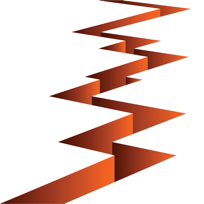 recibieron
desaparecieron.
cubrió
sobrevivieron,
subió
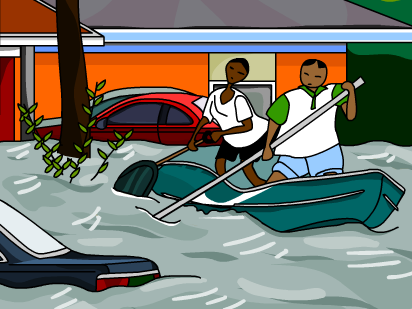 promovió
perdieron
*(el) polo = pole    *(el) glaciar = glacier
[Speaker Notes: [2/2]

Frequency of unknown words and cognates:
polo [3886]; glaciar [<5000]]
Aquí tienes un artículo sobre problemas en el medioambiente. En parejas, lee el texto y cambia las palabras en inglés a español.
leer / hablar / escuchar
Ayuda
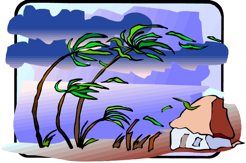 to go up = subir
to seem = parecer
to describe = describir
to suffer = sufrir
to grow = crecer
to break = romper
Cuatro efectos graves del cambio climático en Latinoamérica [1/2]

Los efectos del cambio climático ya son visibles en muchas partes de Latinoamérica, aunque mucha gente todavía no los reconoce. El calor de la Tierra   subió   considerablemente después de la Revolución Industrial, y ahora sube cada año. Además, los gases en nuestro planeta parecieron aumentar a un nivel máximo en 2018.
 
En la última celebración del evento “Clima y Medioambiente” los científicos describieron los cuatro efectos principales del cambio climático en Latinoamérica:
   
1. Lluvias. El año pasado muchos países sufrieron demasiadas lluvias, los ríos crecieron rápidamente y el agua rompió una gran cantidad de edificios.
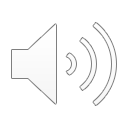 went up
our
seemed
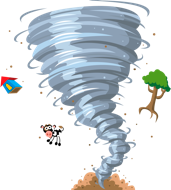 described
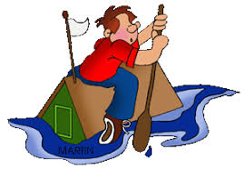 suffered
grew
broke
[Speaker Notes: OPTIONAL – different version for higher achieveing students 
[1/2]
Timing: 10 min

Aim: 
to practise gender and number agreement of possessive adjectives ‘nuestro(s)’ and ‘nuestra(s)’.
to practise 3rd person singular and plural verb endings in preterite (–ió / –ieron).

Procedure:
In pairs, students read out the text, translating the words in English into Spanish. Depending on the group’s ability, they could write down each word first.
Then, students listen to the recording to check their answers.
Finally, teachers can show the answers one by one.

Transcript:
Cuatro efectos graves del cambio climático en Latinoamérica [1/2]

Los efectos del cambio climático ya son visibles en muchas partes de Latinoamérica, aunque mucha gente todavía no los reconoce. El calor de la Tierra   subió   considerablemente después de la Revolución Industrial, y ahora sube cada año. Además, los gases en nuestro planeta parecieron aumentar a un nivel máximo en 2018.
 
En la última celebración del evento “Clima y Medioambiente” los científicos describieron los cuatro efectos principales del cambio climático en Latinoamérica:
   
1. Lluvias. El año pasado muchos países sufrieron demasiadas lluvias, los ríos crecieron rápidamente y el agua rompió una gran cantidad de edificios.
 
Notes:
Teachers can click on the box ‘Ayuda’ to see the verbs in infinitive used in this activity. Clikcing the boc again will make the callout disappear.
As an extra activity, and with the text fully in Spanish, students could work in pairs verbally translating the text into English, imagining they are interpreting a piece of news from Spanish as part of their job in an office. This is called ”sight interpreting" - from written to oral, in real time! It helps automatisation practice, with (simulated) real life purpose.

Sources of information:
BBC News Mundo. n.d. 4 efectos del cambio climático que ya se pueden ver en América Latina - BBC News Mundo. [online] Available at: <https://www.bbc.com/mundo/noticias-america-latina-50634600>
Alejandra, M., 2021. Los fenómenos climáticos adversos a los que se enfrentará América Latina, según el contundente informe de la ONU - BBC News Mundo. [online] BBC News Mundo. Available at: <https://www.bbc.com/mundo/noticias-58191363>]
Aquí tienes un artículo sobre problemas en el medioambiente. En parejas, lee el texto y cambia las palabras en inglés a español.
leer / hablar / escuchar
Ayuda
to receive = recibir
to disappear = desaparecer
to cover = cubrir
to survive = sobrevivir
to go up = subir
to promote = promover
to lose = perder
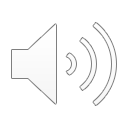 Cuatro efectos graves del cambio climático en Latinoamérica [2/2]

2. Zonas muy secas. En segundo lugar, en otras zonas de los mismos países los campos no recibieron suficientes lluvias, un problema para nuestras frutas y verduras. Además, muchos bosques desaparecieron.

3. Nivel del mar. El calor  cubrió  nuestros polos* y los glaciares* no sobrevivieron, así que el nivel del mar subió.

4. Vientos fuertes. Los cambios en el clima promovieron vientos más
 fuertes y muchas personas perdieron todo, especialmente en la costa.

Es esencial proteger el medioambiente para evitar estos daños. Cuidar la naturaleza es importante para nuestra vida y para nuestro futuro en el planeta.
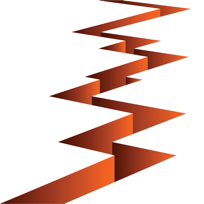 our
received
disappeared
covered
our
went up.
survived
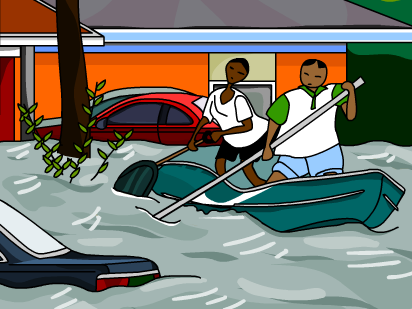 promoted
lost
our
our
*(el) polo = pole    *(el) glaciar = glacier
[Speaker Notes: [2/2]

Transcript: [2/2]

2. Zonas muy secas. En segundo lugar, en otras zonas de los mismos países los campos no recibieron suficientes lluvias, un problema para nuestras frutas y verduras. Además, muchos bosques desaparecieron.

3. Nivel del mar. El calor cubrió nuestros polos* y los glaciares* no sobrevivieron, así que el nivel del mar subió.

4. Vientos fuertes. Los cambios en el clima promovieron vientos más fuertes y muchas personas perdieron todo, especialmente en la costa.

Es esencial proteger el medioambiente para evitar estos daños. Cuidar la naturaleza es importante para nuestra vida y para nuestro futuro en el planeta.

Frequency of unknown words and cognates:
polo [3886]; glaciar [<5000]]
Aquí hay unas frases del texto en inglés. Completa las traducciones en español. Usa la forma correcta de ‘nuestro’.
escribir
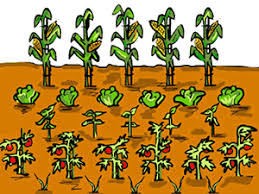 1. The lack of rain is a problem for our fruits.
frutas
nuestras
La falta de lluvia es un problema para _________ ______.
2. The heat covered our poles*.
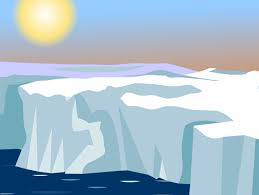 polos
nuestros
El calor cubrió _________ _________.
3. Looking after nature is important (in order) to look after our life and our future on the planet.
vida
nuestra
Cuidar la naturaleza es importante para _________ _________ y para _________ _________ en el planeta.
nuestro
futuro
Remember: ‘planet’ is masculine in Spanish.
4. The gases on our planet seemed to increase.
planeta
nuestro
Los gases en _________ _________ parecieron aumentar.
*pole = polo (m)
[Speaker Notes: Timing: 4 minutes

Aim: to practise the agreement between the possessive adjective ‘nuestro(s)’ and ‘nuestra(s)’ and the noun.

Procedure:
Students read each sentence in English and complete the Spanish translation with the missing words.
Teacher shows the answers one by one.]
Imagina que trabajas para una ONG. Escribe estos seis titulares* sobre el medioambiente para su página web:
escribir
1
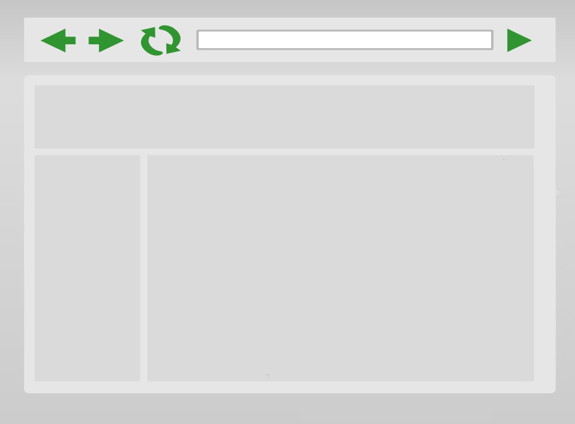 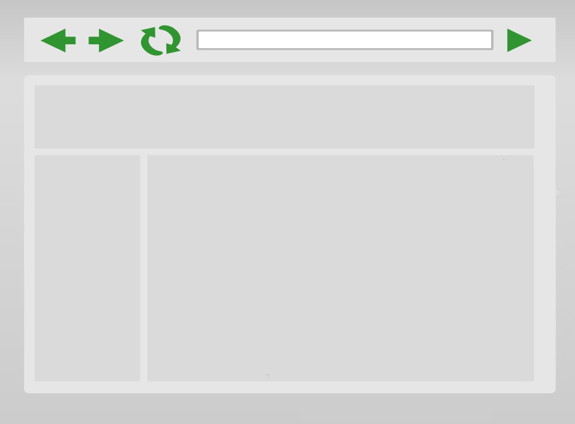 2
3
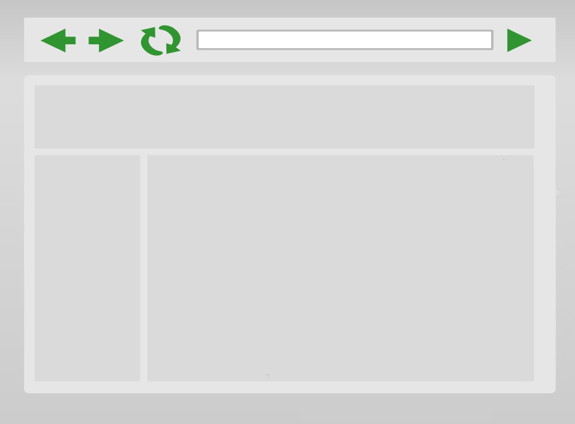 Remember: ‘morir’ is irregular in the past (o>u).
Los edificios en la costa no sobrevivieron después de los vientos fuertes.
The buildings on the coast didn’t survived after the strong winds.
Las organizaciones protegieron nuestros recursos naturales.
Muchos animales murieron el año pasado por los cambios en el clima.
Many animals died because of the changes in the climate.
The organisations protected  our natural resources.
4
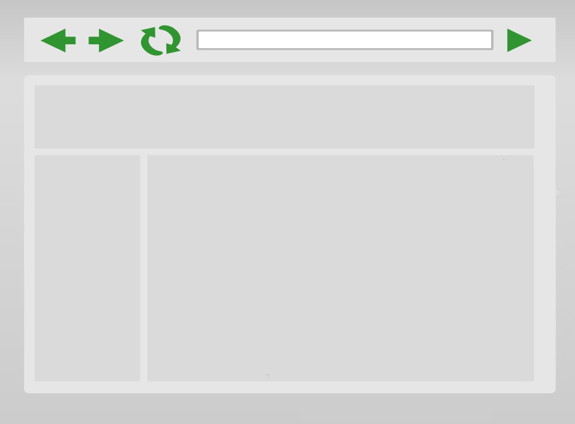 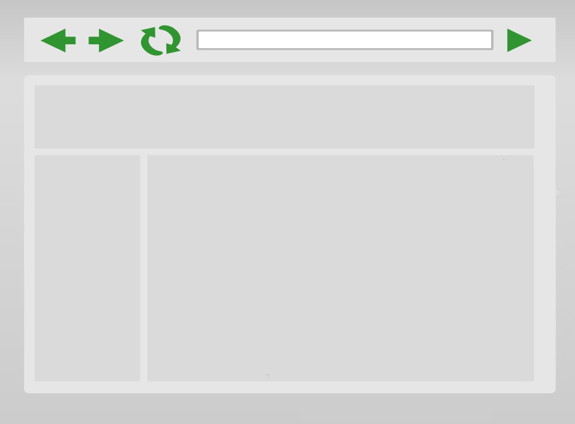 5
6
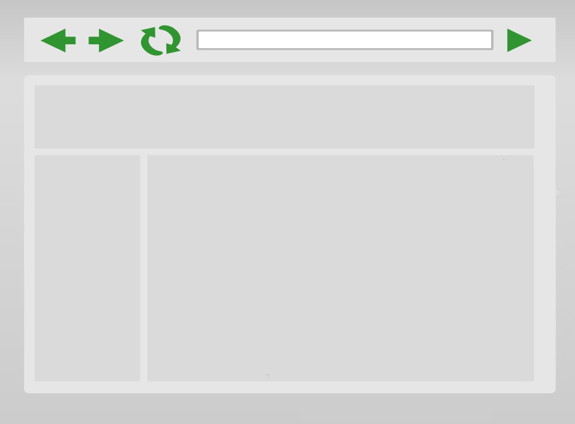 El gobierno prohibió los fuegos cerca del bosque.
Nuestra ciudad encendió las luces del centro con energía natural.
Our city turned the lights on in the centre with natural energy.
Thousands of houses in our town suffered damages because of the rains
Miles de casas en nuestro pueblo sufrieron daños por las lluvias.
The government prohibited fires near the forest.
*titular = headline
[Speaker Notes: OPTIONAL
Timing: 6 minutes

Aims: 
to practise agreement of singular and plural nouns with the possessive adjectives ‘nuestro(s)’ and ‘nuestra(s)’.
to practise agreement of 3rd person singular and plural verb endings in the past (–ió / –ieron).

Procedure:1. Students write each sentence in Spanish.
2. Teacher shows answers one by one and give feedback.  

Frequency of unknown words and cognates:
titular [2889]]
Solución
The organisations protected  our natural resources.
Las organizaciones protegieron nuestros recursos naturales.
Many animals died because of the changes in the climate.
Muchos animales murieron el año pasado por los cambios en el clima.
The buildings in the coast didn’t survive after the strong winds.
Los edificios en la costa no sobrevivieron después de los vientos fuertes.
Our city turned the lights on in the center with natural energy.
Nuestra ciudad encendió las luces del centro con energía natural.
The government prohibited fires near the forest.
El gobierno prohibió los fuegos cerca del bosque.
Thousands of houses in our town suffered damages because of the rains.
Miles de casas en nuestro pueblo sufrieron daños por las lluvias.
[Speaker Notes: ALTERNATIVE ANSWER SLIDE
This slide allows both the English and Spanish sentences to be seen at the same time during feedback.
Click to bring up each answer.]
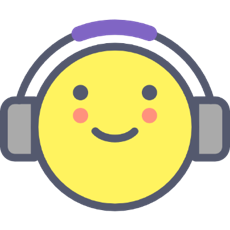 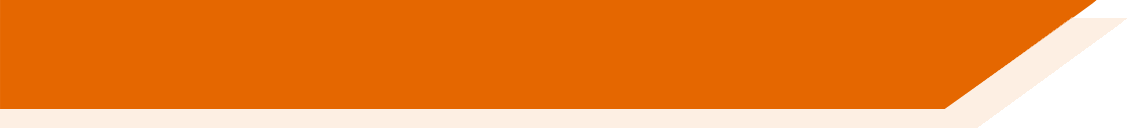 Deberes
Vocabulary Learning Homework (Y9, Term 2.1, Week 6)
Student worksheet
Quizlet link
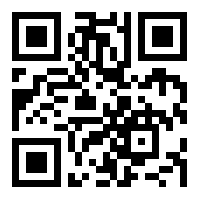 Quizlet QR code
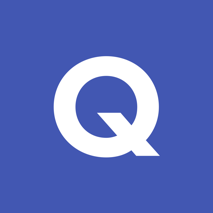 [Speaker Notes: Note that this week’s homework revisits vocabulary from Year 7 and Year 8.
The answers are available here: https://resources.ncelp.org/concern/resources/mp48sf162?locale=en]